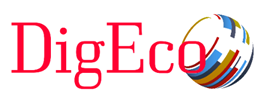 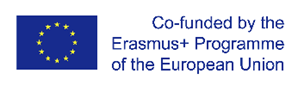 Дипломна магістерська робота
на тему
 «Діджиталізація обліку торгових підприємств: проблеми теорії і практики»


Виконавець: Барвінська Олександра Геннадіївна
Керівник: д.е.н., проф. Трачова Дарья Миколаївна
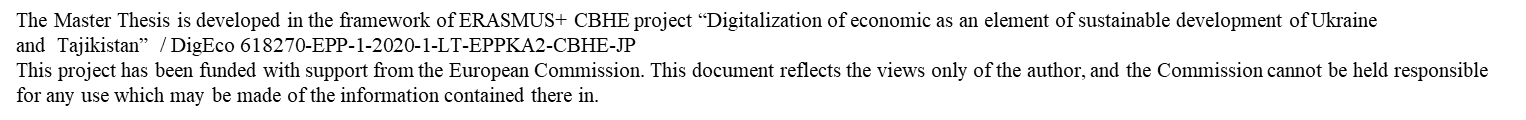 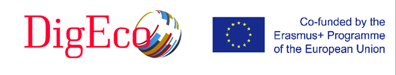 Огляд програмного забезпечення
«1С: Бухгалтерія для України»;
«Парус-Бухгалтерія»; 
«Діловод»; «SAP»; 
«IT-Enterprise: Бухгалтерія»; 
«ІС-ПРРО»
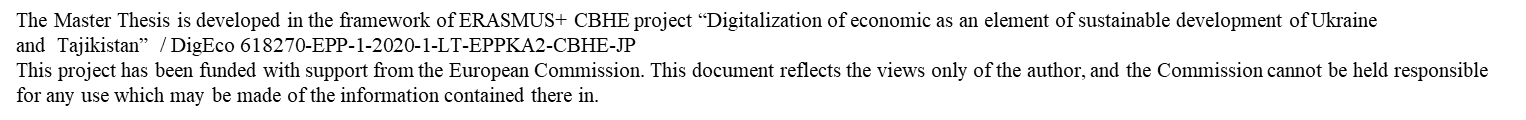 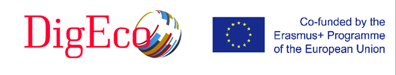 Види автоматизації обліку - Продукти фірми "1С"
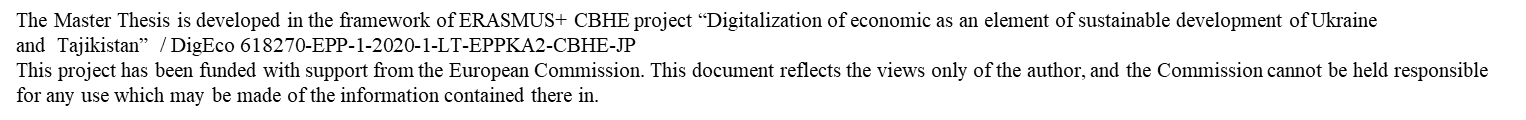 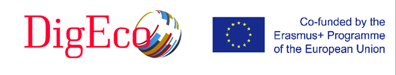 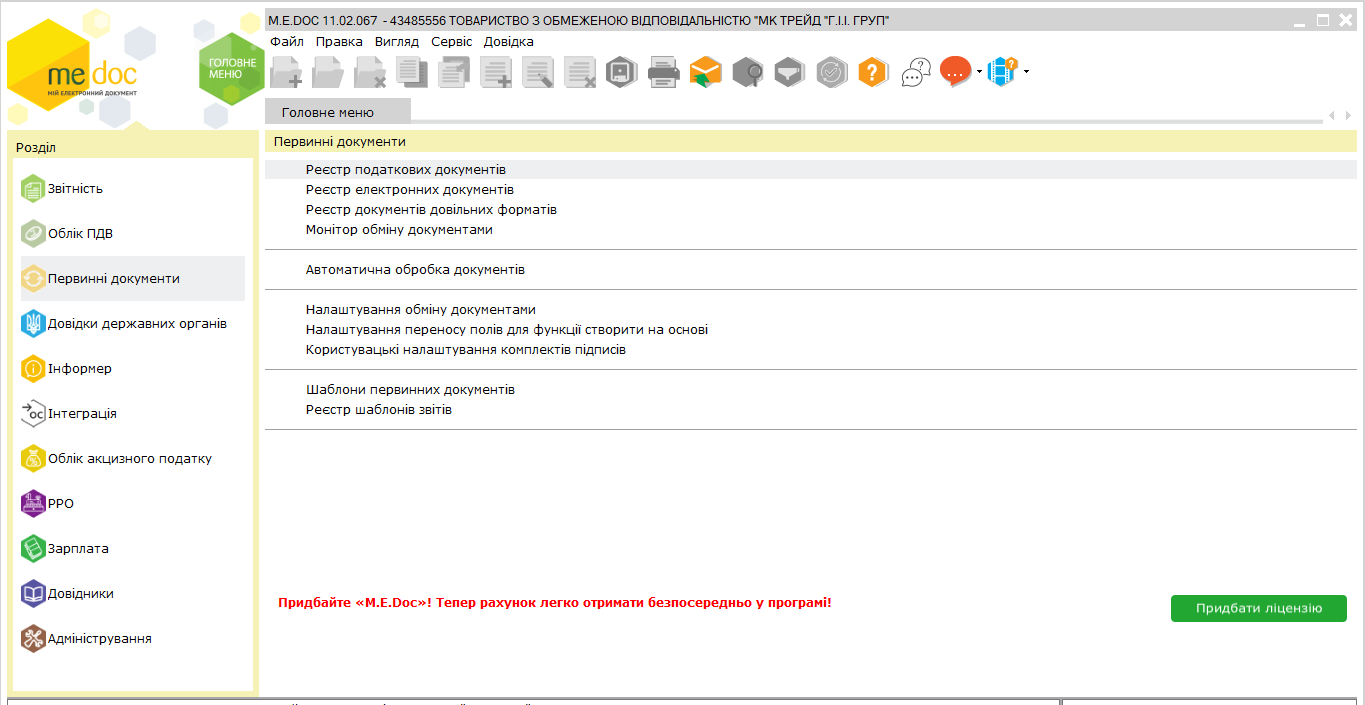 Інтерфейс програми «Medoc»
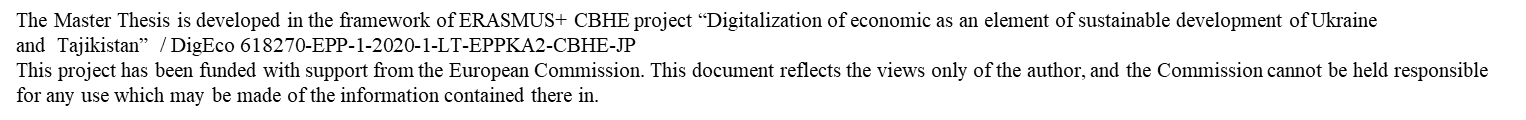 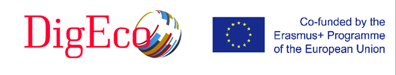 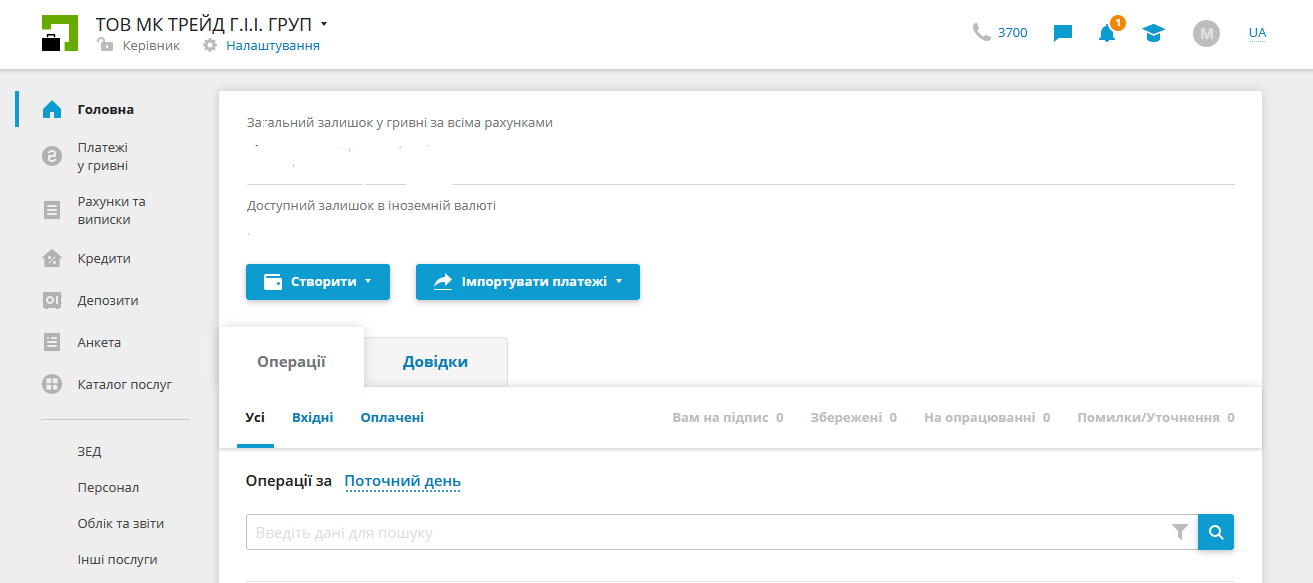 Інтерфейс «Клієнт – Банк»
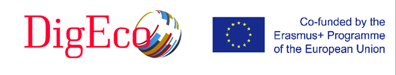 Інтерфейс програми «РРО»
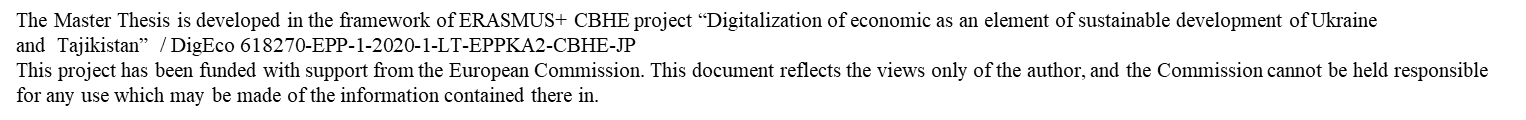 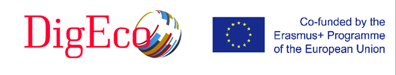 Інтерфейс програми «РРО» - реєстрація чеків
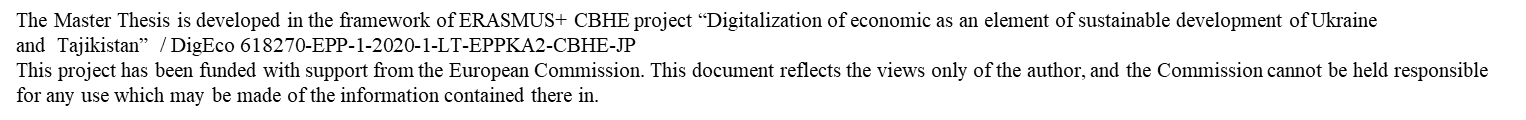 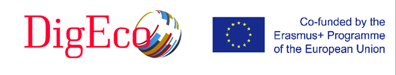 Інтерфейс програми «QlikView»
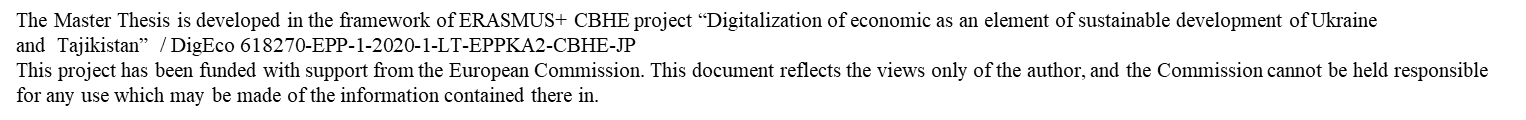 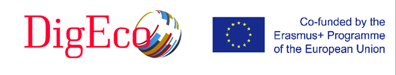 Характеристика:
Місцезнаходження та юридична адреса ТОВ «МК ТРЕЙД Г.І.І. ГРУП».: 72333, Україна, Запорізька обл., м. Мелітополь, вул. Ворошилово, 72/3.
ТОВ «МК ТРЕЙД Г.І.І. ГРУП» спеціалізується в торгівлі товарами, є юридичною особою, має самостійний баланс, розрахунковий та інші рахунки у банківських установах, печатку, штамби зі своєю назвою, та інші реквізити
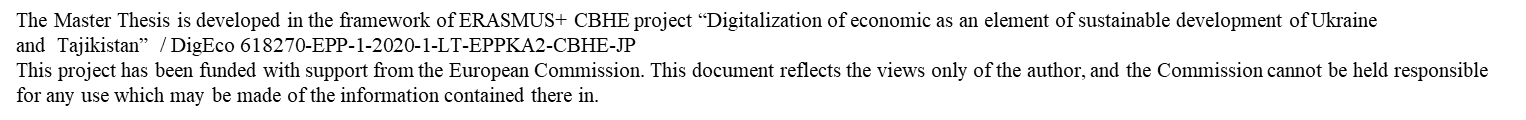 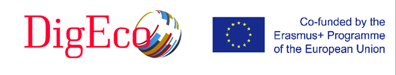 Аналіз балансу підприємства МК ТРЕЙД Г.І.І. Груп»
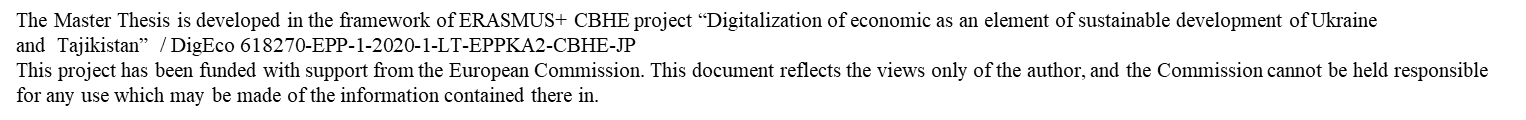 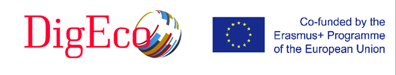 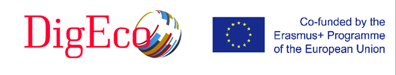 Інтерфейс платформи «1С 8.2»
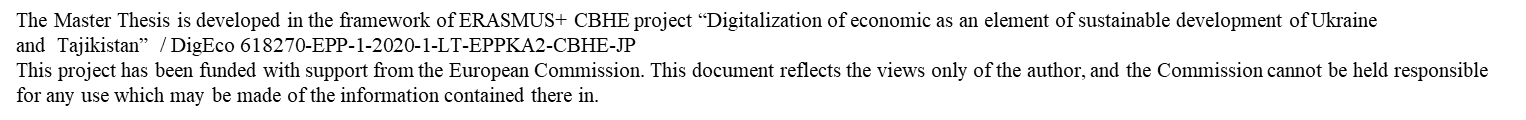 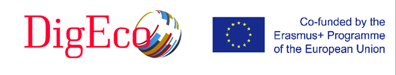 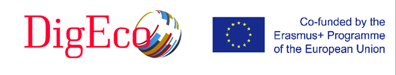 Інтерфейс платформи «1С 8.3»
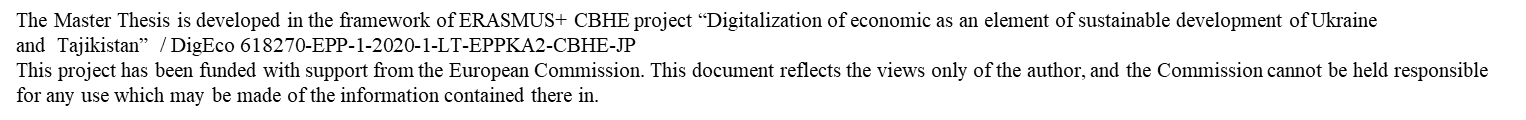 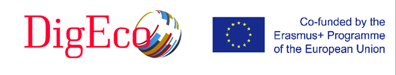 програма «QlikView»
Ефективно доставляє великі обсяги даних у реальному часі, готових до аналітики, на потокові та хмарні платформи, сховища даних та озера даних. А завдяки підходу без агентів і журналів до зміни збору даних ваші дані завжди актуальні, не впливаючи на вихідні системи
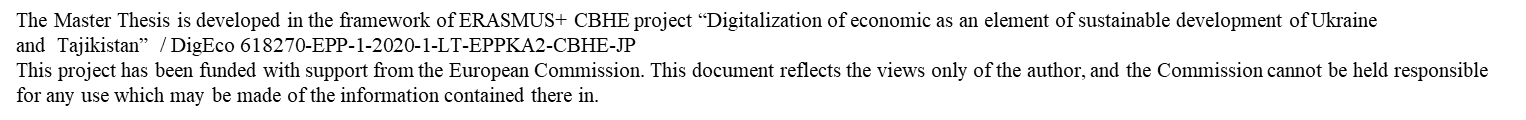 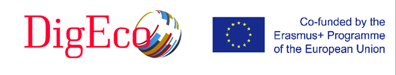 Порівняльна таблиця властивостей програми «QlikView»  та ефективність аналітика  компанії «МК ТРЕЙД Г.І.І. Групп»
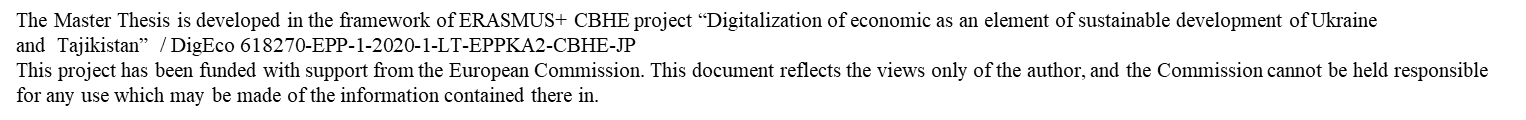 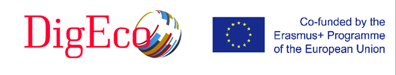 Пропозиції та шляхи їх досягнення
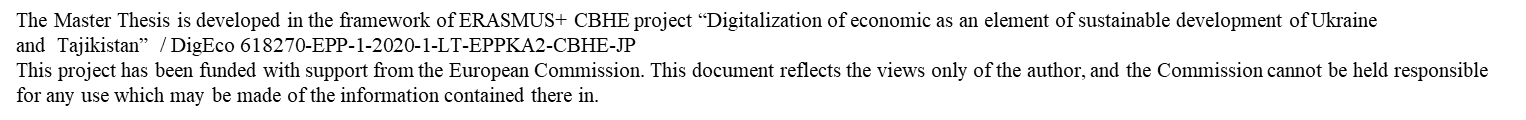